Responding to Sexual Misconduct:Information for BOM
Becky Posey Williams
Sr. Director for Sexual Ethics and Advocacy

October 5, 2016
Chicago, IL
The first thing we must do is face the reality that sexual misconduct does occur in our churches amongst clergy leaders
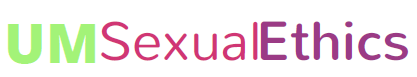 [Speaker Notes: And then ask ourselves why.]
ROOTS
Sexual misconduct is fueled by deeply rooted attitudes about power, authority, and gender, and will be prevented when these attitudes are challenged and overhauled.
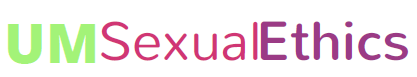 [Speaker Notes: I believe this statement is accurate.  What about you?]
UMC SOCIAL PRINCIPLES
¶161  THE NURTURING COMMUNITY
(E)  “We reject the erroneous notion that one gender is superior to another…..”
(H)  Exploitation of power through Sexual Abuse
(I)  “Sexual harassment must be understood as an exploitation of a power relationship….”
(O) “Sexual assault is wrong. It does not matter what the person is wearing……”
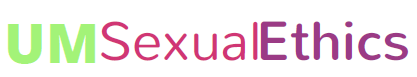 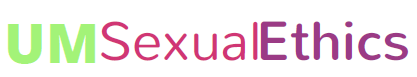 DEFINITION
“Sexual misconduct within ministerial relationships is a betrayal of sacred trust. It is a continuum of sexual or gender-directed behaviors by either a lay or clergy person within a ministerial relationship (paid or unpaid). It can include child abuse, adult sexual abuse, harassment, rape or sexual assault, sexualized verbal comments or visuals, unwelcome touching and advances, use of sexualized materials including pornography, stalking, sexual abuse of youth or those without capacity to consent, or misuse of the pastoral or ministerial position using sexualized conduct to take advantage of the vulnerability of another.(BOR 2012 #2044)(¶2702)
Policy:  What does your policy say? How is it taught? How do people know about it? (laity and clergy)
[Speaker Notes: The UMC recognizes what can happen in ministerial relationships when boundaries are violated.  These are the definitions found in your BOR and referenced in the BOD. Sexual Misconduct is named as a chargeable offense in Paragraph 2702. THIS IS ABOUT MISUSE AND ABUSE OF POWER!]
THEOLOGICAL GROUNDING
The boy David confronts Goliath
 David, the Young Shepherd
 David, the friend of Jonathan
 Victorious in military battles; reigns secure                                             and popular over his people;     
  Established/settled in luxury and plentitude in the palace (things are sweet for David!)
 His gaze falls upon Bathsheba
The beginning of the “shift” for David.
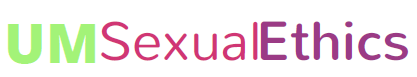 [Speaker Notes: David is a man of passion and deeply felt emotions.  He represents the best and the worst of all of us.  Great example of power and the subtle ways it can turn the best of us into people capable of doing very unhealthy things!
How do you keep yourself humble?
“Shift”= look led to desire/increasing reliance on self rather than God (arrogance—he begins to believe all the good press)
Bathsheba=victim of a man with authority. 
We’ve been there.  We excel at a project/giftedness acknowledged=hard to stay humble=self-adoration]
OVERVIEW OF COMPLAINT PROCESS:
The complaint process (¶ 363) is solely for ethical violations as described in the list of chargeable offenses for clergy in ¶2702.1.
Supervisory process begins with receipt of a formal complaint.
Complaint must be resolved, referred, or dismissed within 90 days (with the possibility of one 30 day extension with consent of parties).  The one exception is “abeyance.”
A complaint may be held in “abeyance” indefinitely if civil authorities are involved. The complaint must be reviewed every 90 days by the Bishop and BOM (BOD 2012, ¶363.1g)
[Speaker Notes: List chargeable offenses.  Have handout of those.
Those who brought forward complaints are the ones who courageously found their voices and called the church to account.  They took tremendous risks to do so.
How the church receives the information can do much to either hinder or help the process of recovery.]
SUPERVISORY RESPONSE OUTCOMES
Resolution: All parties in agreement (BOD ¶363.1f)
Dismissal:  Dismissed by Bishop in consultation with Cabinet and file documentation (BOD ¶363.1(e)(1) )
Referral for trial:  Refer for trial ¶2704 within 90 days (¶363.1(e)(2) Matter referred to counsel for the church and may allow one 30-day extension if agreed to by the parties)
Bishop should notify BOM chair of supervisory response outcome. (¶363.1b)
[Speaker Notes: Are all cases appropriate for J.R. ?  What will be included in J.R.?]
Justice Making
Protect Church
Ministerial Misconduct                           “An Affair” 
              ↓                                                     ↓
   Justice for All                                 Protect institution
              ↓                                                     ↓
   Heal the wound                                  Heal lightly
              ↓                                                     ↓
Restitution for victim                      Pay lawyer to defend
[Speaker Notes: Clearly the faith community has a major role to play.  
We frequently “drop the ball”, and wait for the victim to go away, the abuser to resign, the victim to forgive and forget
We are called to heal the wound deeply.  A scar will remain but fullness of life will be restored.  
There is often a human tendency to blame the victim.]
USE OF RESPONSE TEAMS
“The United Methodist Church commends the use of Response Teams in cases of sexual misconduct by ministerial leaders and urges judicatory leaders to train and employ them.” (BOR 2012, pp. 131-134)
Response Team helps you assign and manage the complexity of roles required for a comprehensive and effective process.
Can be an educational and support resource to congregations to better understand the nature of sexual misconduct by a faith leader.
[Speaker Notes: Have any of you ever served in a church where misconduct has occurred and it was not addressed within the congregation? Response teams provide the opportunity for congregations to begin healing well!

Common sense is CRITICAL!
What are we trying to do here?  What are our values and our priorities? Too often we try to make this go away and protect the church.
RT is crucial in offering sensitive and competent assistance in getting through the crisis and follow-up period.  Many congregations will grow spiritually and emerge stronger than ever as they face the situation together!]
The General Commission on the Status and Role of Women
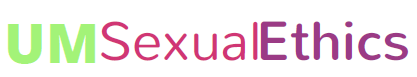 www.gcsrw.org

www.umsexualethics.org   

312-346-4900

77 West Washington Street, Suite 1500
Chicago, IL  60602
[Speaker Notes: Sign up for newsletter or to receive information from today’s presentation.]